Library Academic Support
Helping you get the best from the Library, its collections, resources and services
Introduction to Reference Management Software





Ishbel Leggat, Angela NicholsonLibrary Academic Supportwww.ed.ac.uk/is/asl
[Speaker Notes: Hello and welcome to this session ‘Introduction to Reference Management Software’ 
We will focus mostly on Endnote but will also mention other tools along the way. 

My name is Angela and I am joined by Ishbel and we are both Academic Support Librarians.]
Learning outcomes and objectives
By the end of this session, you should be able to: 

Add records to reference management software manually and directly from literature databases
Inserting citations and reference lists in Word 
Changing the formats of citations and reference lists
[Speaker Notes: The Learning outcomes and objectives today are:
By the end of this session, you should be able to: 

Add records to reference management software manually and directly from literature databases
Inserting citations and reference lists in Word 
Changing the formats of citations and reference lists]
Referencing
Good academic practice 
IAD’s Good Academic Practice website: www.ed.ac.uk/schools-departments/institute-academicdevelopment/undergraduate/good-practice/referencing
Cite Them Right Online 
Referencing Subject Guide: www.ed.ac.uk/is/subject-guides-referencing

Reference management tools, such as Endnote, support good practice. They can also save you time.
[Speaker Notes: Accurate referencing, or acknowledgement of the work you have consulted is important and here are a few links that you may find useful. Reference management tools, such as Endnote, can help support good practice and also save you time.]
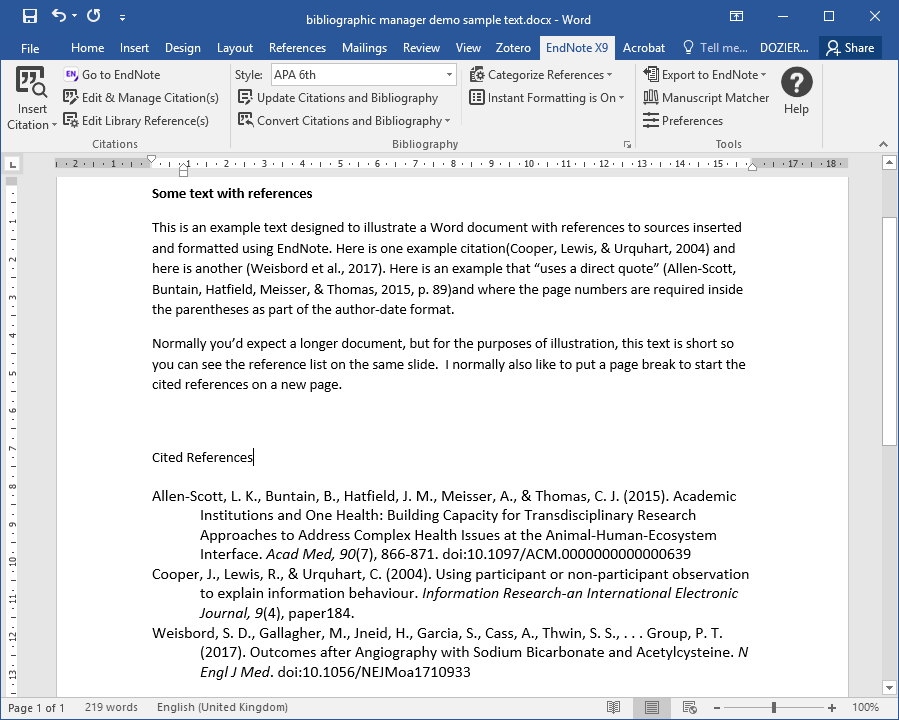 Example text with references
[Speaker Notes: This slide is an example of work which includes citations in the text with full details in the cited reference list. 

In this example the style chosen is APA 6th but you may can choose a different style.]
Why use reference management software?
Create collections of references that you can re-use in different projects
Import references automatically from sources 
Add citations to Word
Share and collaborate with others
[Speaker Notes: Why use reference management software? 

It allows you to create collections of references that you can re-use in different projects. 

Import references automatically from different sources. 
 
Add citations to Word documents. 

Share and collaborate with others.]
Which one?
Comparison http://www.docs.is.ed.ac.uk/mvm/BiblioManagersTable.pdf
Each available for Windows or Mac and at no cost
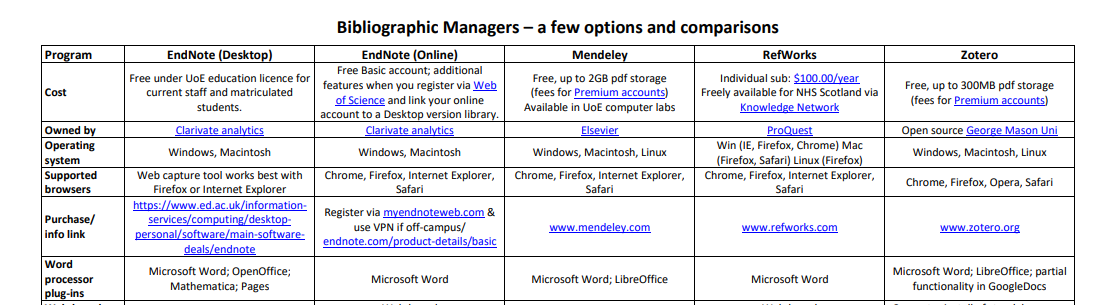 [Speaker Notes: Although we will focus on Endnote,  there are other options and this link will take you to a table to help you compare them.]
EndNote
Endnote
Endnote Desktop and Endnote Online. 

Endnote online is more limited but only requires a web browser. 

Endnote Desktop and Endnote Online can be synchronised (via Endnote account) so the same references are available in both.
[Speaker Notes: Endnote has a Desktop and Online version. 

Endnote Desktop has full features and is download onto your computer or you can access it from open-access labs around the university.  

Endnote Online is more limited but only requires a web browser to access it.  

Endnote Desktop and Endnote Online can be synchronised (via an Endnote account) so the same references are available in both. Therefore you can access and work with your library from any computer.]
Endnote
[Speaker Notes: Here are some pros and cons to mention.  The main things to mention is that Endnote is available for free whist you are a student at the University. It is also supported by the University so you can request help if you have any problems.]
Getting Started
Endnote – getting started
Available on-campus in open access labs
Personal copy https://edin.ac/2UQV5XE
Available from ‘Software Center’ for University managed computers 


Full link: https://www.ed.ac.uk/information-services/computing/desktop-personal/software/main-software-deals/endnote
[Speaker Notes: Endnote is available on-campus in open access labs. 

If you have a University managed computer, it is available from the ‘Software Center’  

You can get a personal copy and the current link is shown here: https://edin.ac/2UQV5XE]
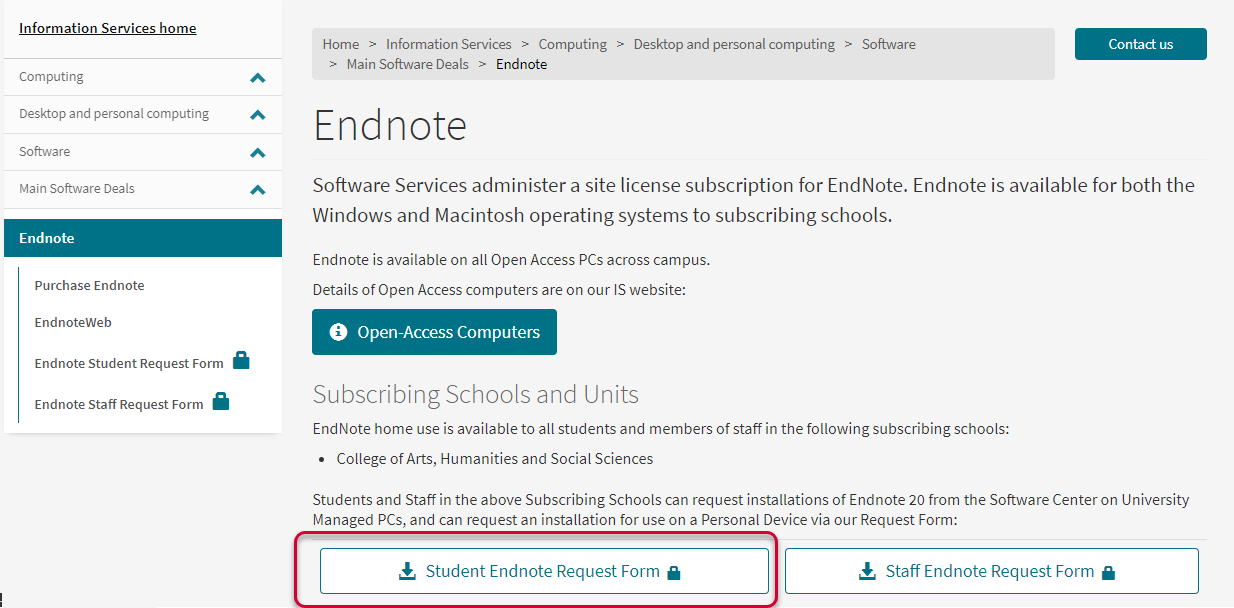 https://edin.ac/2UQV5XE
[Speaker Notes: https://www.ed.ac.uk/information-services/computing/desktop-personal/software/main-software-deals/endnote

Select the Request Form.]
Adding Records to Endnote
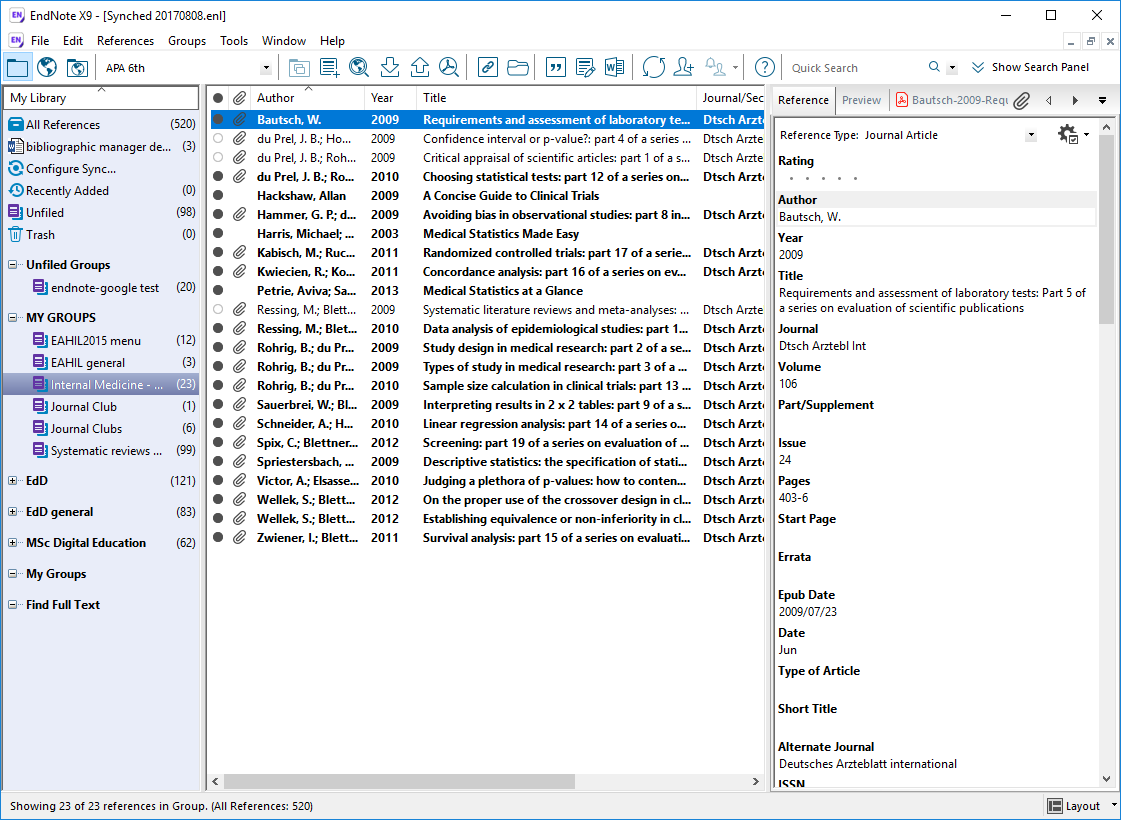 [Speaker Notes: This is what EndNote looks like when you first open it. There are no references at the moment, so we will first add some references. 

There a number of ways to add references and I will demonstrate some of those that may be useful to you. 

The first would be to add the reference manually.  



Direct import from a reference source e.g. DiscoverEd; Google Scholar; database
Import PDF(s)]
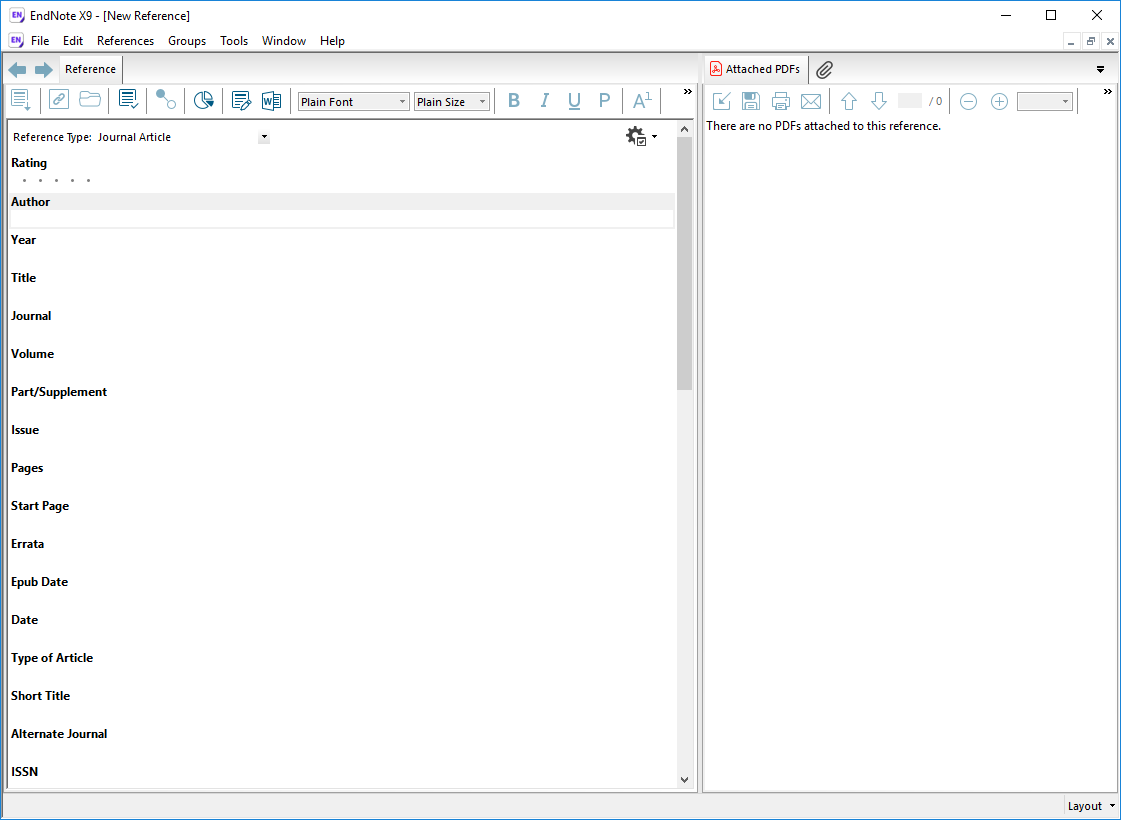 Adding records to EndNotemanual entry
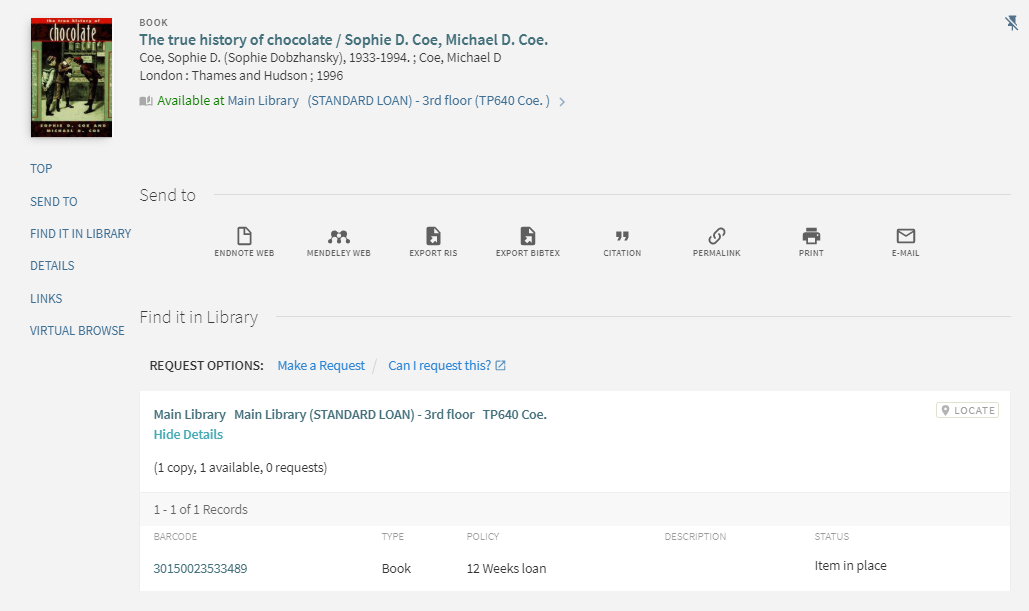 Adding records – ‘Export RIS’ for Export to Endnote (desktop)
[Speaker Notes: Adding records 2 – export from DiscoverED]
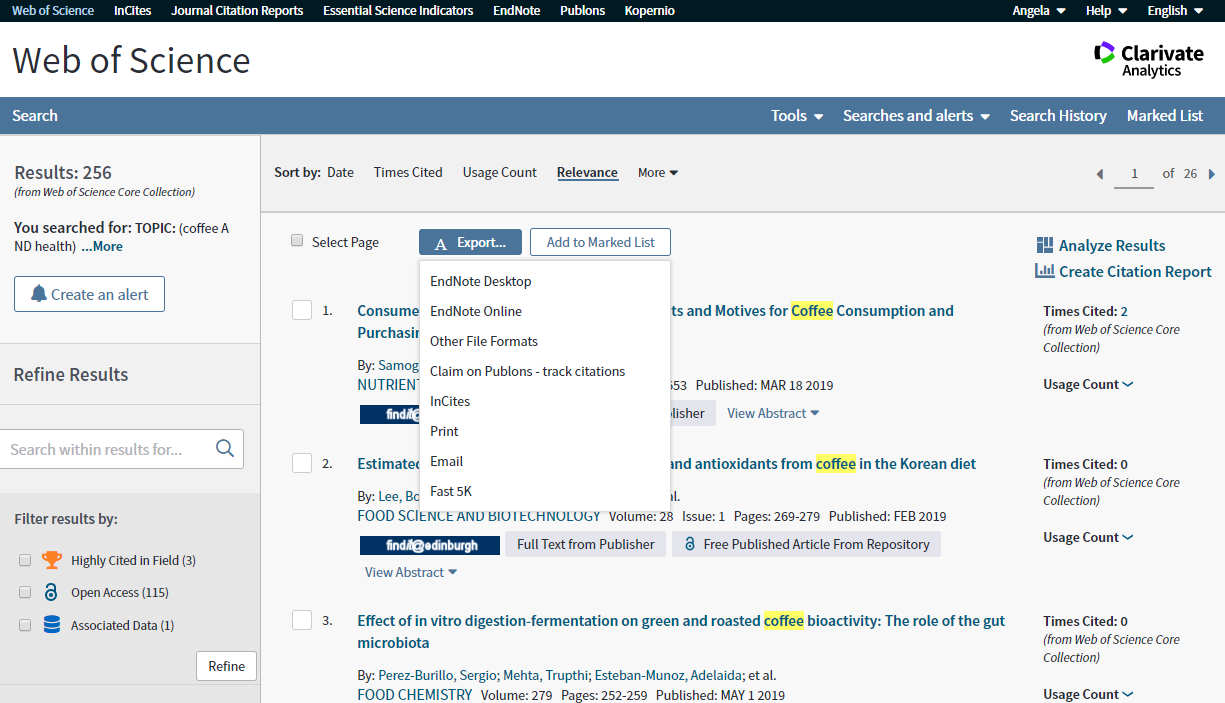 Adding records – export from Web of Science
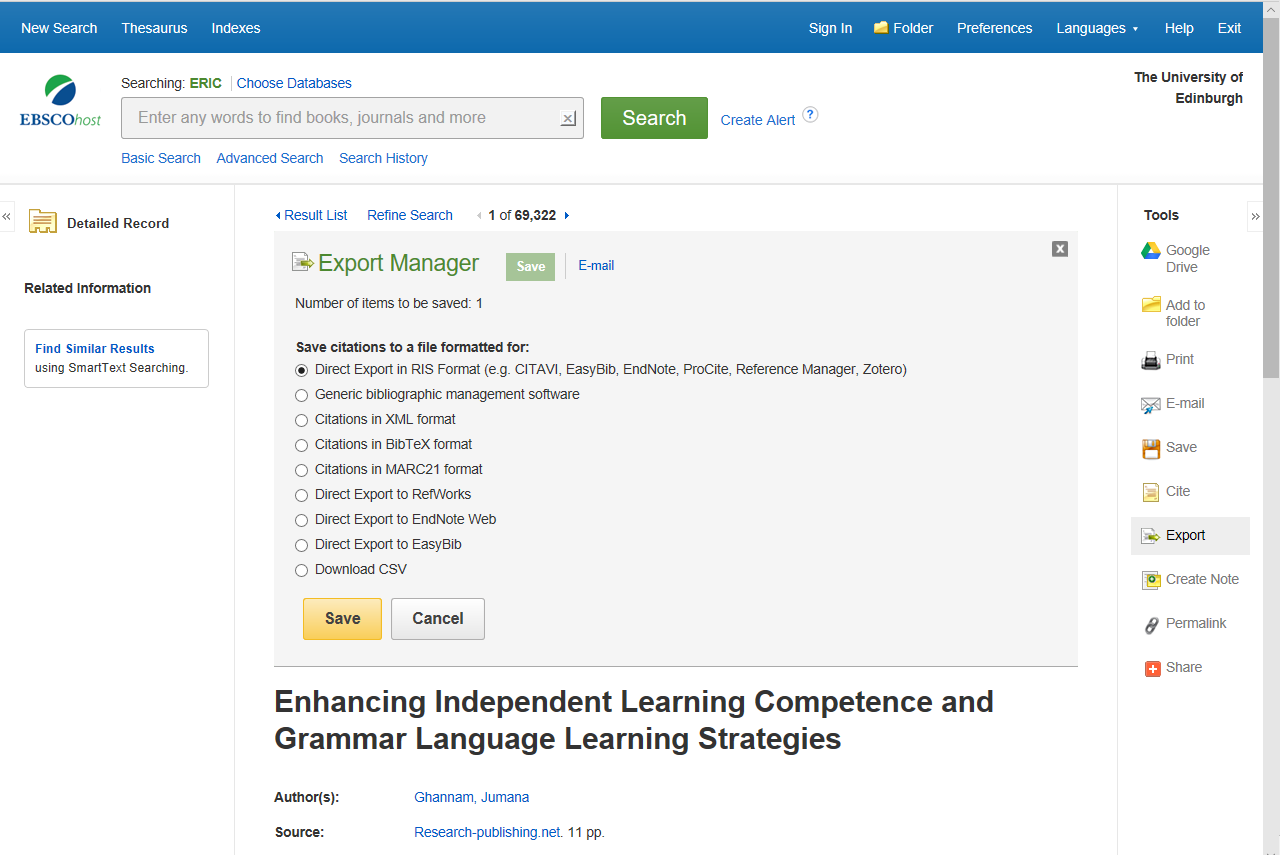 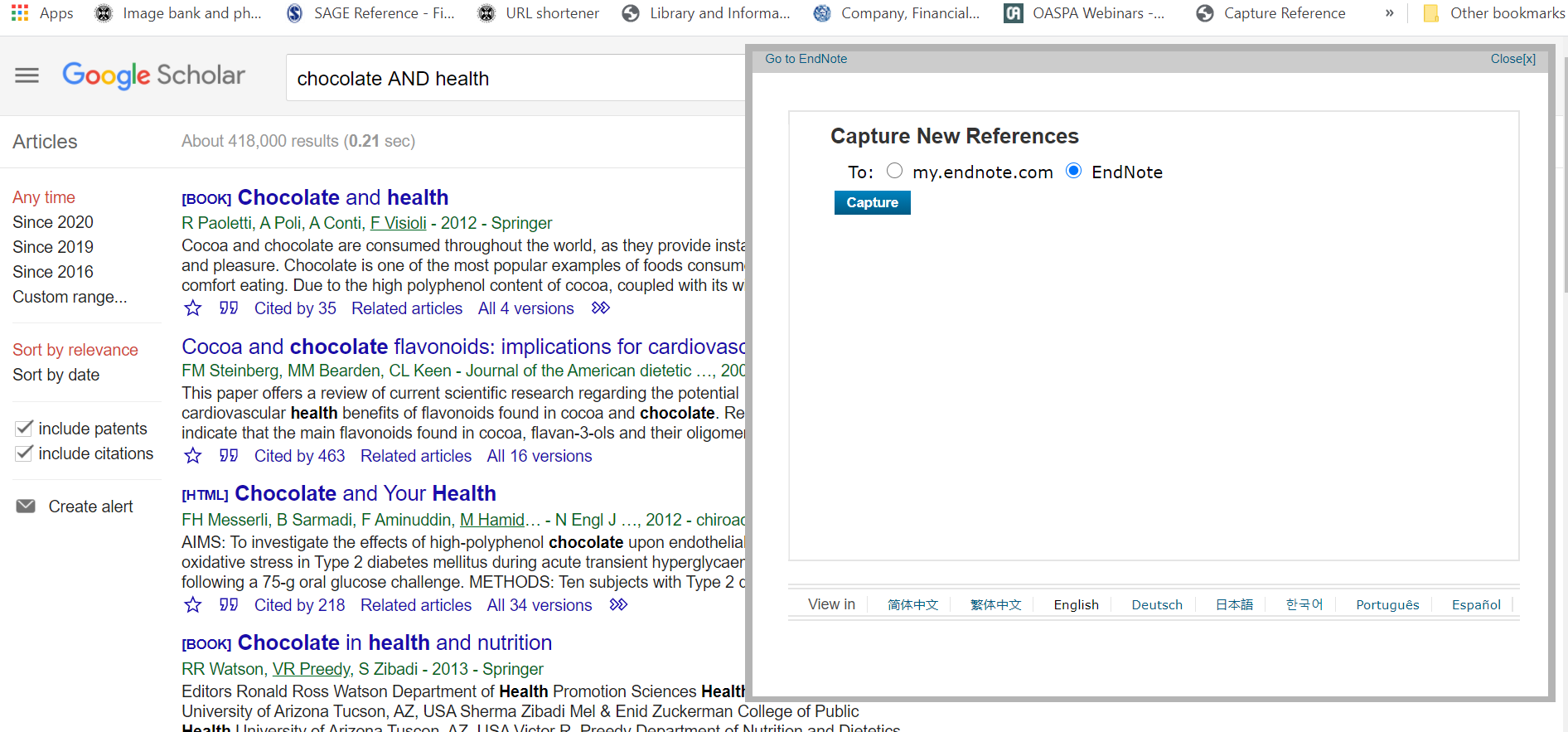 Adding records - via web capture
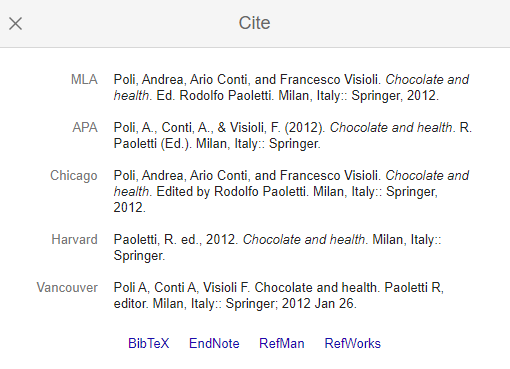 [Speaker Notes: How to add the Capture Tool is covered later (slide 36)]
Demo
Creating citations in Word from Endnote
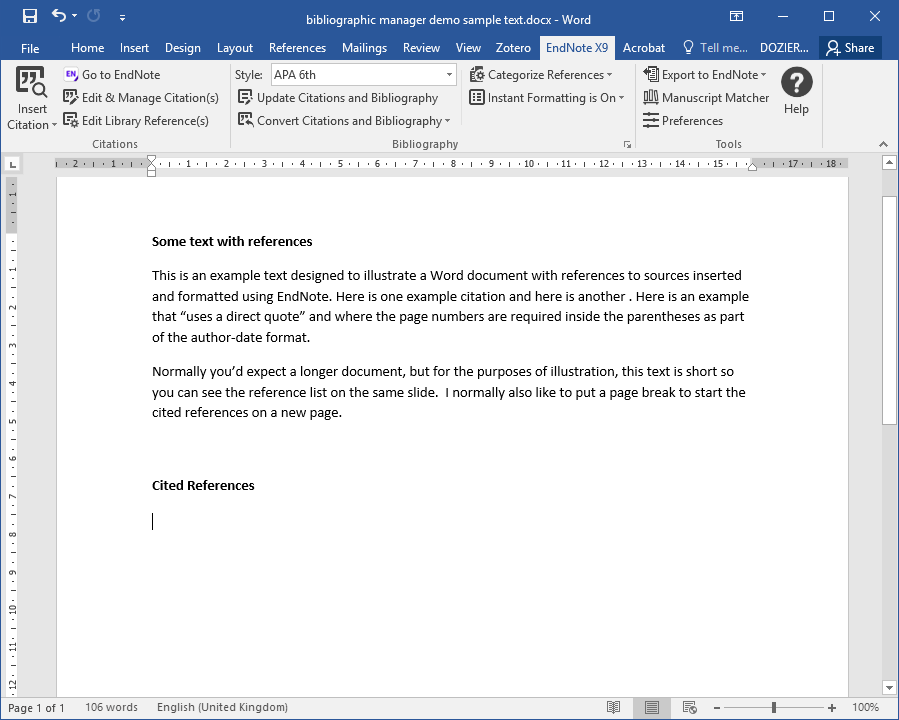 Endnote & Word*Requires the desktop version of Word.*  Microsoft Office available via https://edin.ac/2iMeJSg
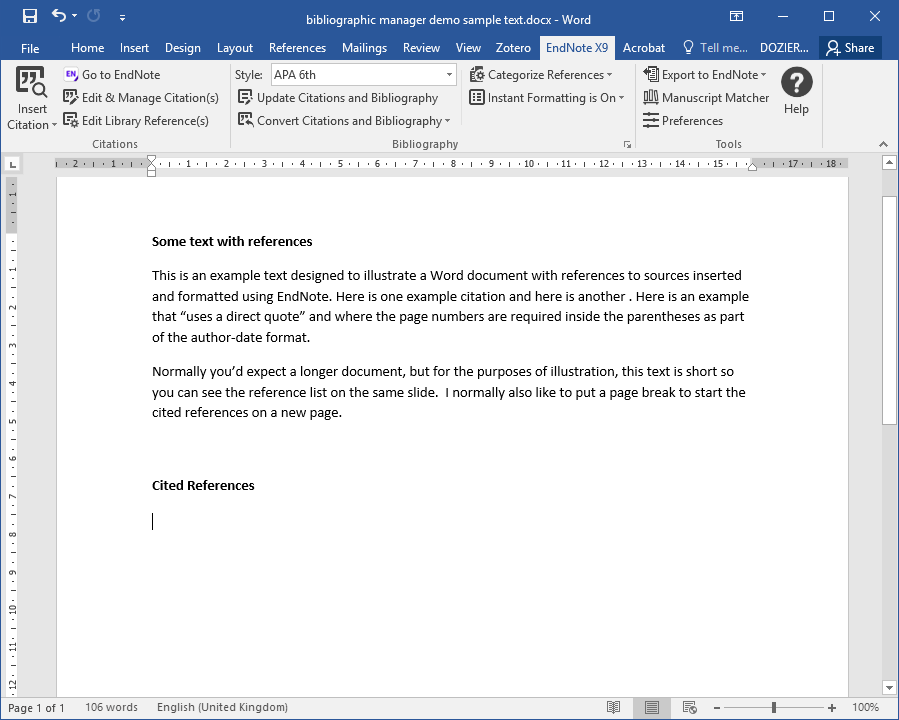 Endnote &  Word
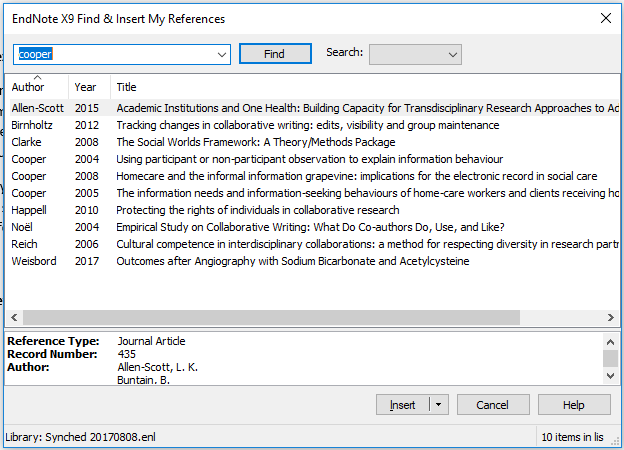 Why use EndNote? Example text with references
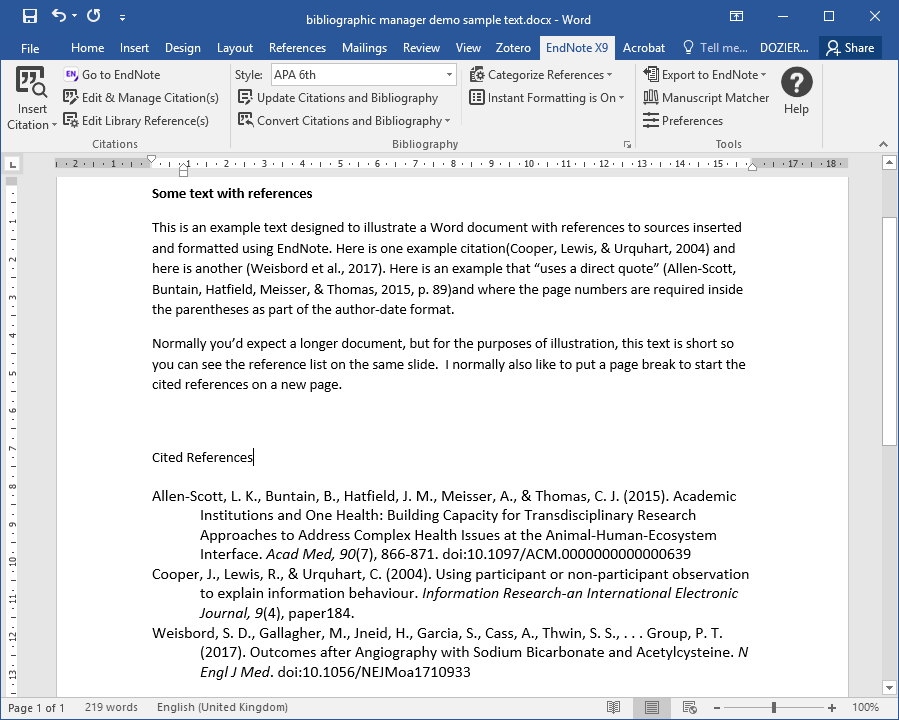 Why use EndNote? Example text with references
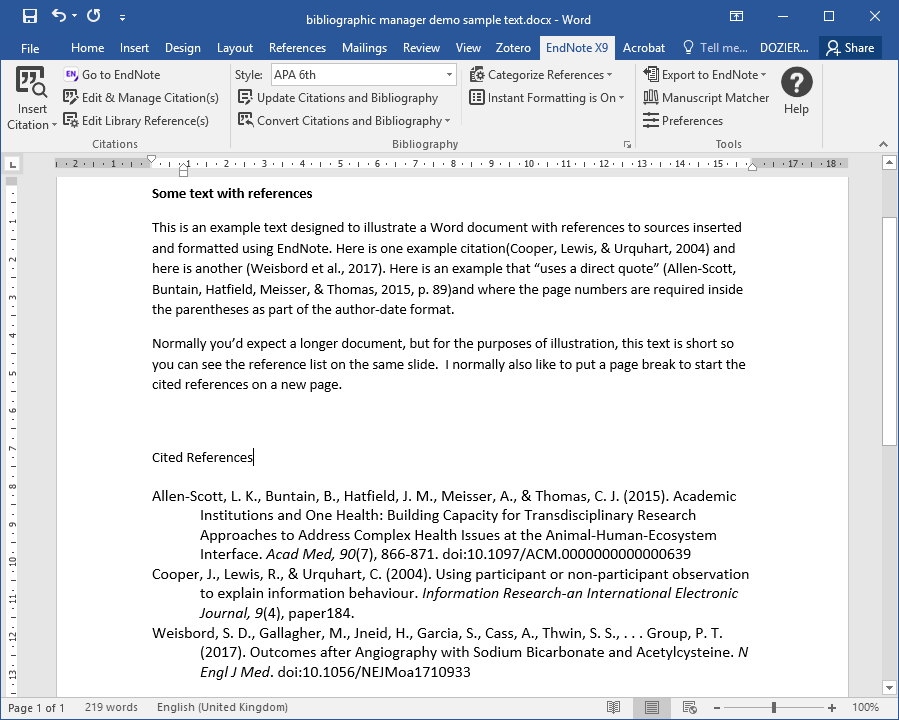 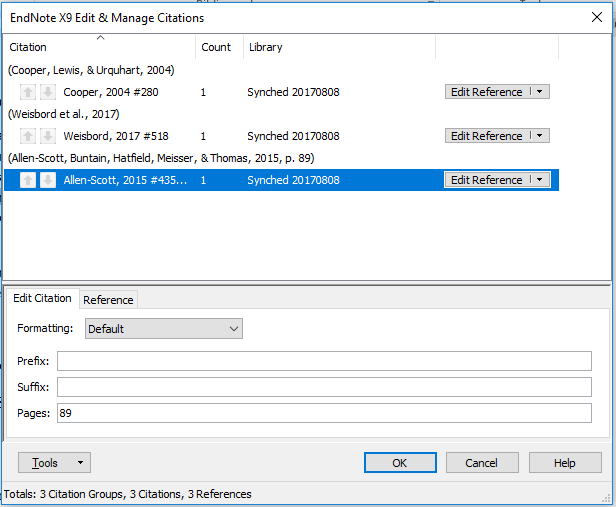 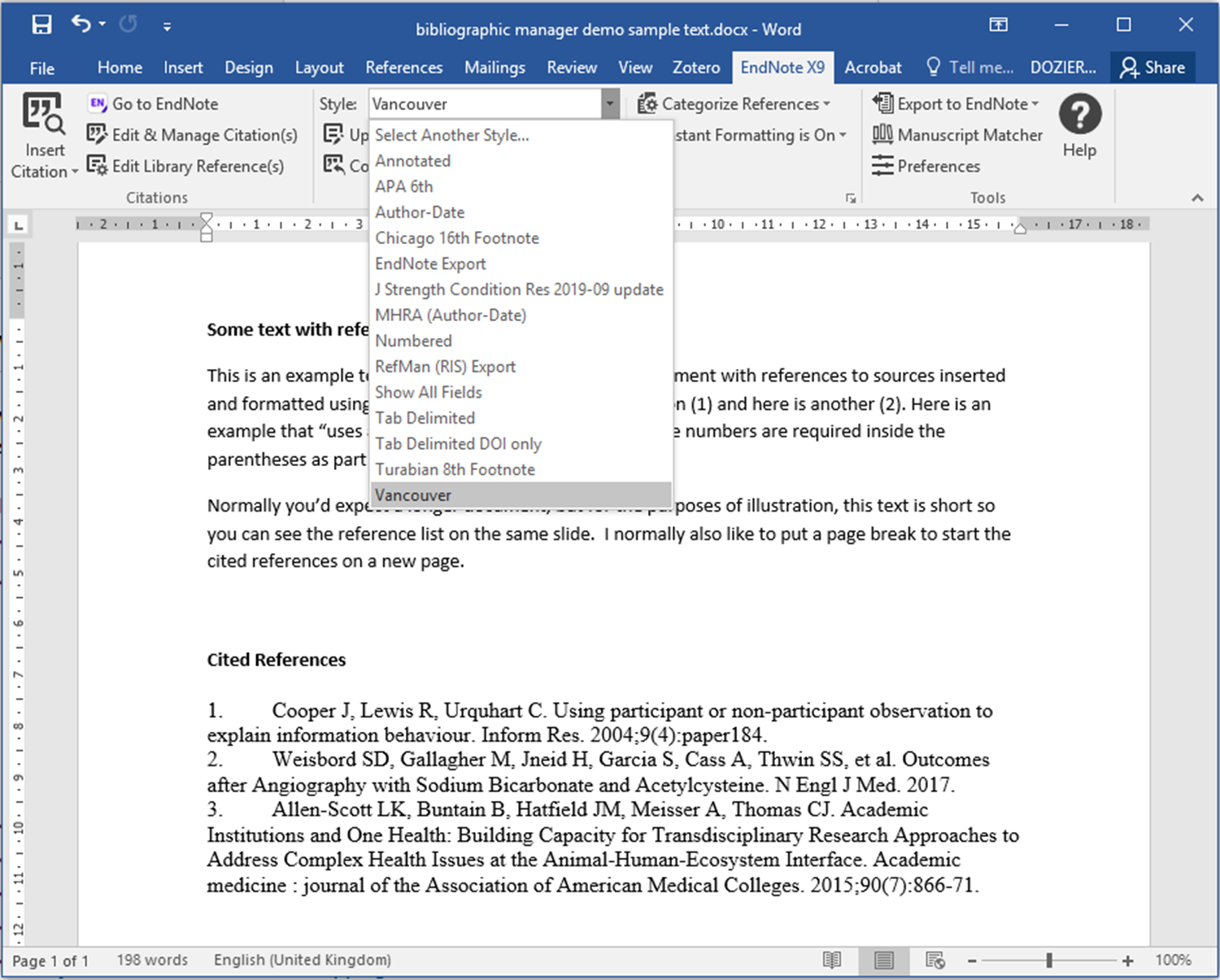 Style
Adding value – managing your literature sources
Adding file attachments
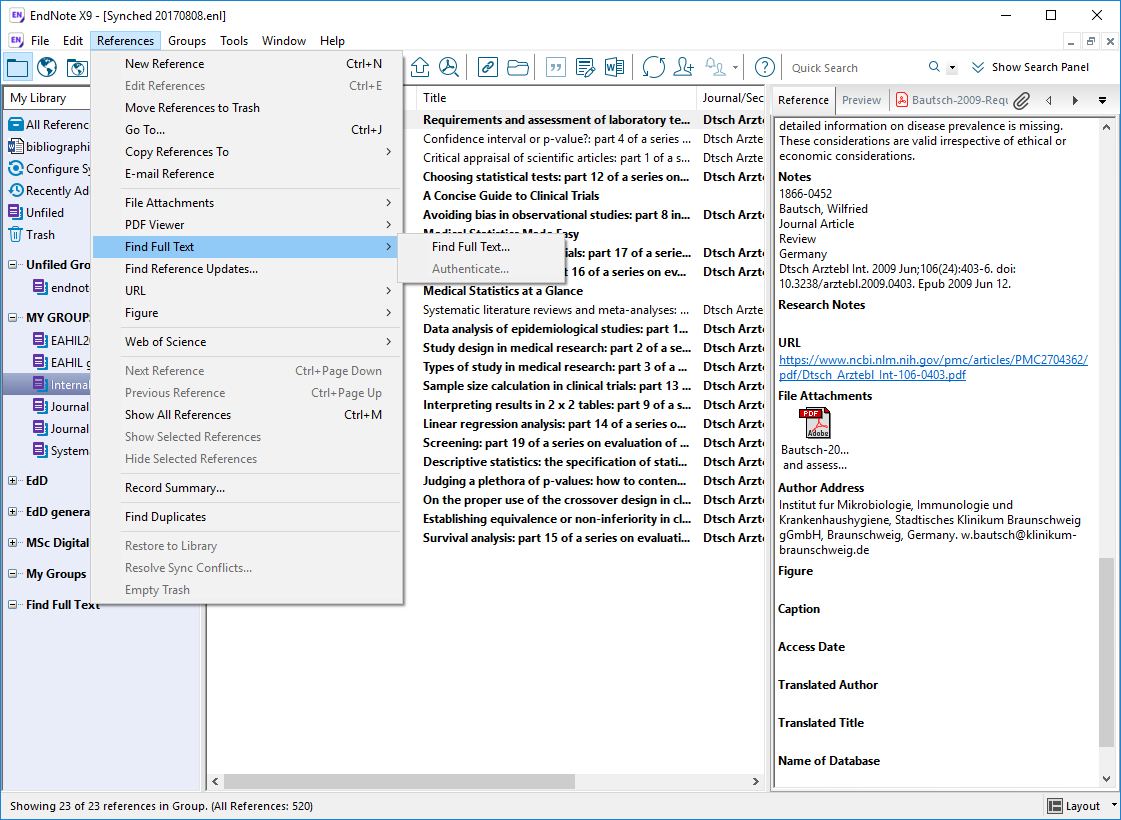 VPN on helps 
www.ed.ac.uk/is/vpn
[Speaker Notes: VPN]
Adding your own research notes
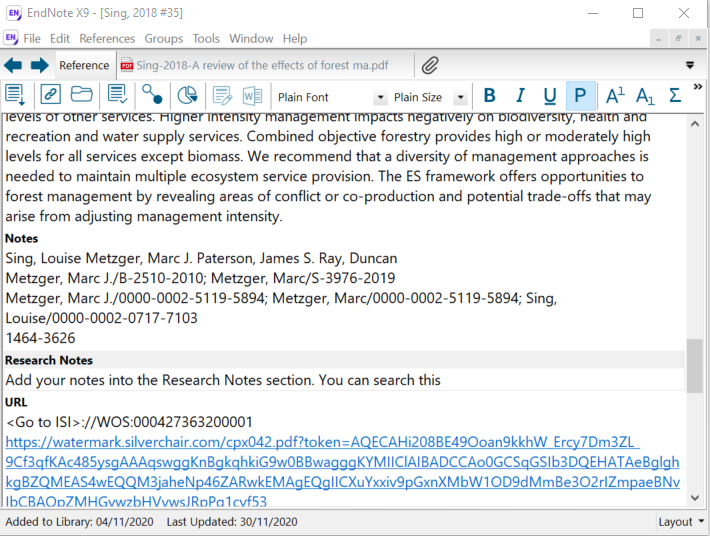 Removing duplicates
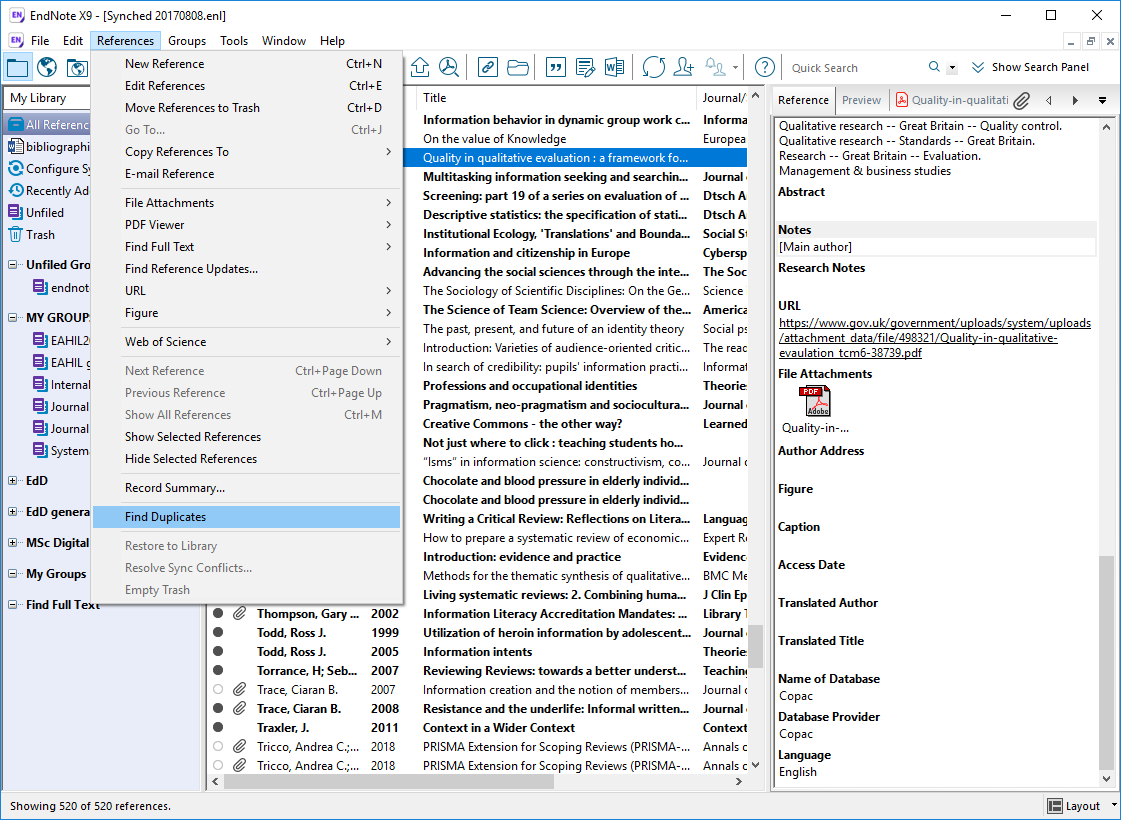 EndNote Online
Download installers for Word and web browsers
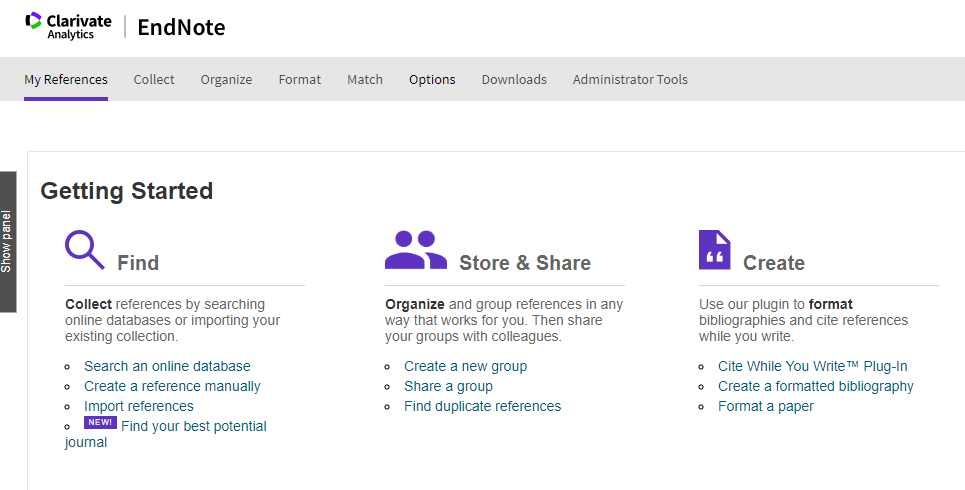 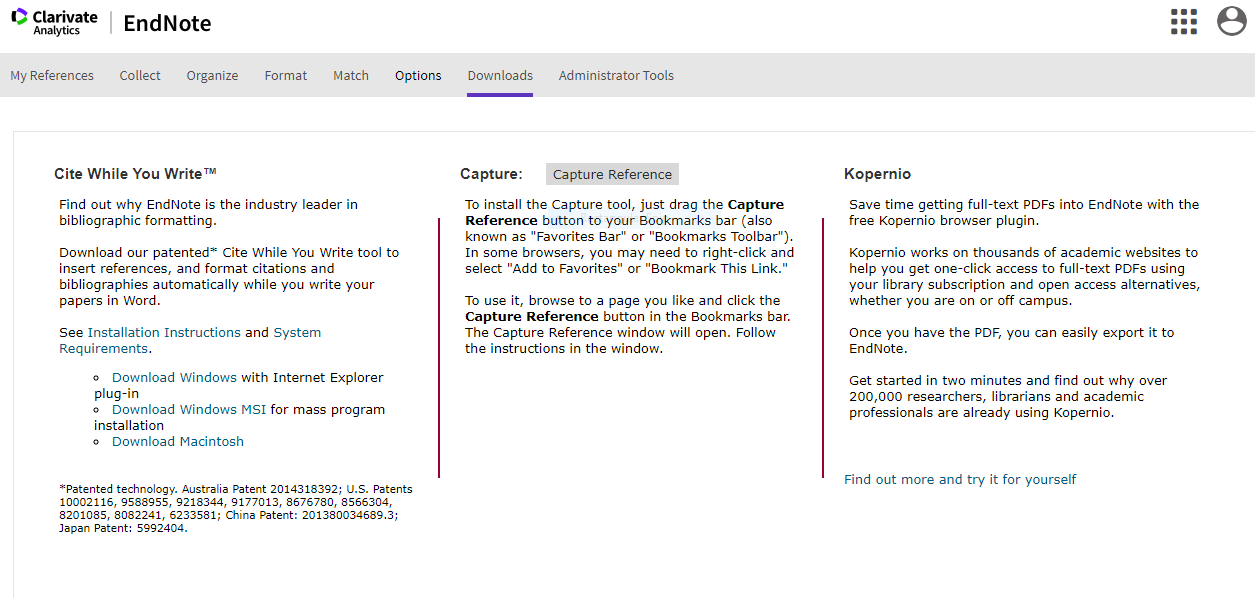 Alternatives to Endnote
Which one?
Comparison http://www.docs.is.ed.ac.uk/mvm/BiblioManagersTable.pdf
Each available for Windows or Mac and at no cost
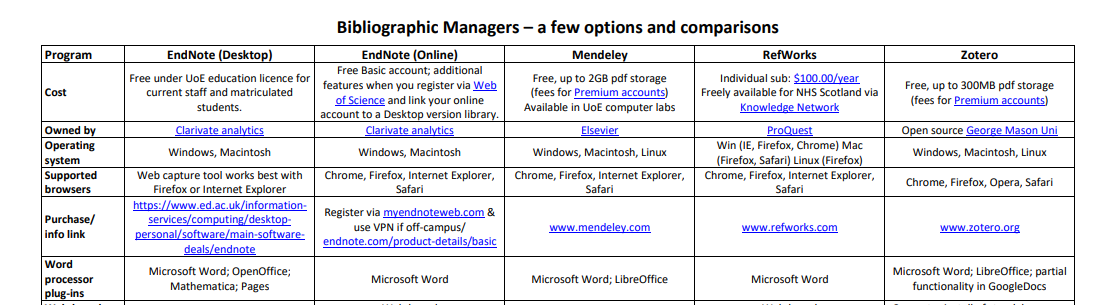 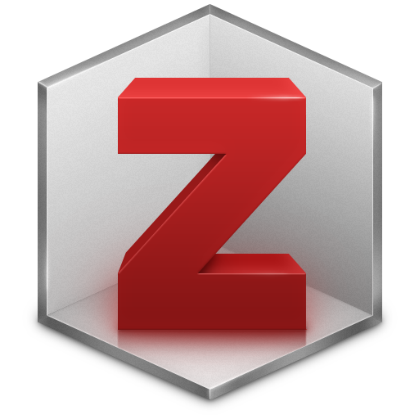 Zotero www.zotero.org
Mendeley www.mendeley.com
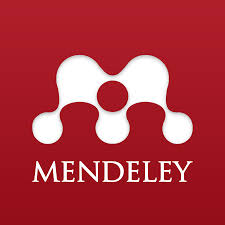 Time for remaining questions
Thank you 

Academic Support Librarians
www.ed.ac.uk/is/asl
Endnote Download and Help
EndNote personal download: https://www.ed.ac.uk/information-services/computing/desktop-personal/software/main-software-deals/endnote
Via the Software Center for University managed computer.

https://edinburgh-uk.libguides.com/referencing

EdHelp: www.ed.ac.uk/edhelp
Clarivate/Endnote support: endnote.support@clarivate.com